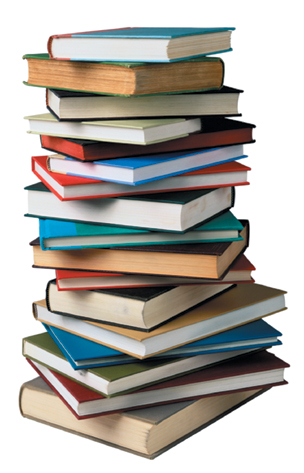 Impact in English: What we know works
Geoff Barton
Download free at www.geoffbarton.co.uk
What
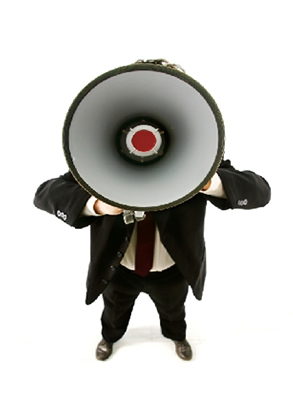 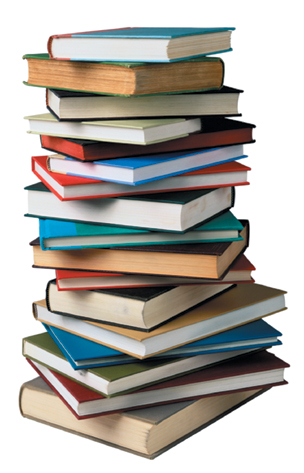 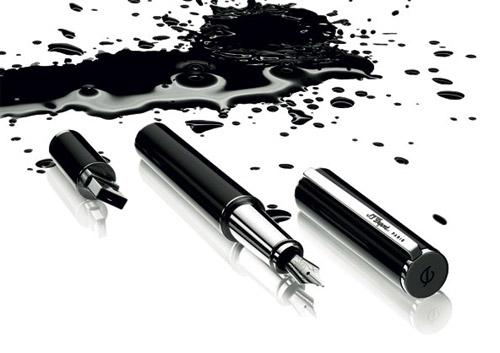 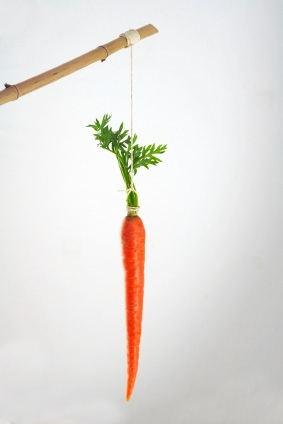 How
What
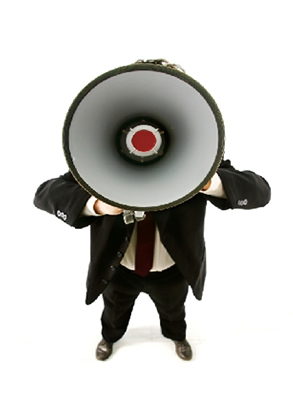 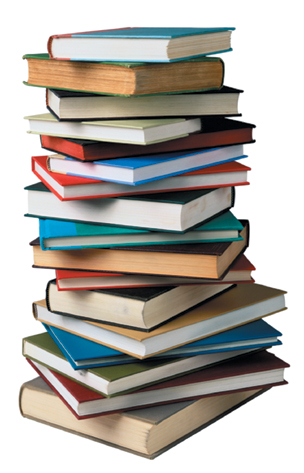 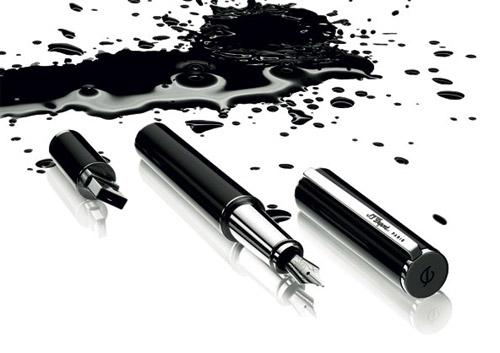 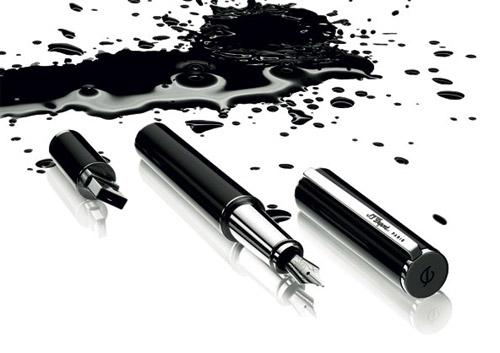 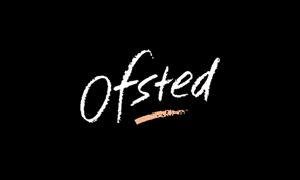 Subject Reviews 2005 & 2009
“English at the Crossroads”
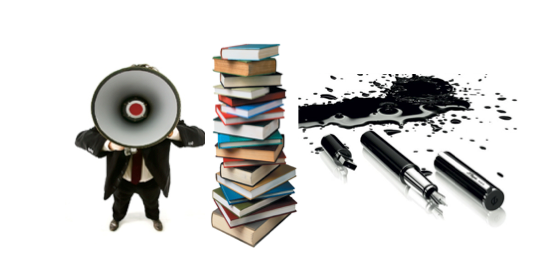 Speaking & listening:
Long-term:
Collaborative talk
Modelling spoken language
Connectives 
Teacher talk & questioning

Quick hits:
High status
S&L assessment days
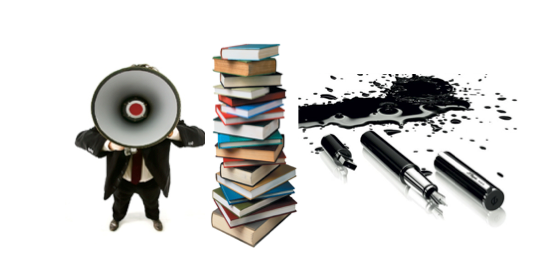 English: Starting-points
Are we teaching English?
Are target grades for English & English Literature the same?
Sample students – do they know the difference?
Are they immersed in non-fiction reading and writing?
Do they know the key ingredients of letters, leaflets, descriptive writing, etc
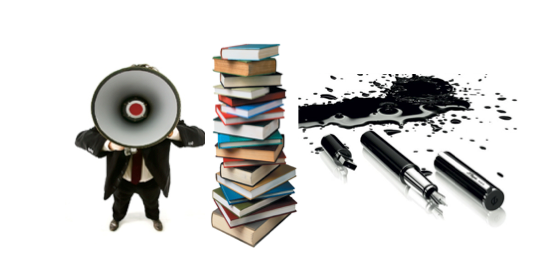 Reading:
Long-term:
Teach reading skills
Wider range of texts, esp non-fiction
Reading communities

Quick hits:
Don’t allow literature to dominate
Use non-fiction reading starters
Model writing about texts
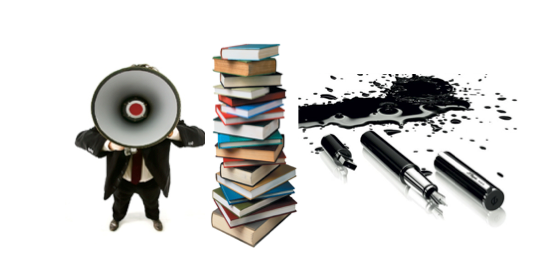 Writing:
Long-term:
Model writing very explicitly
Sentence variety
Teach and display connectives

Quick hits:
Target boys and showing ‘making’
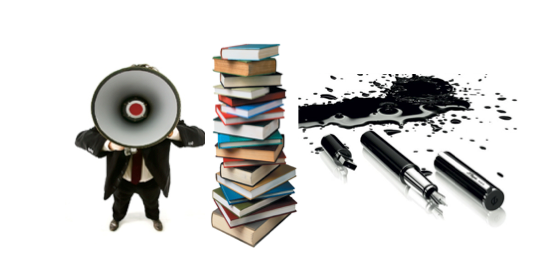 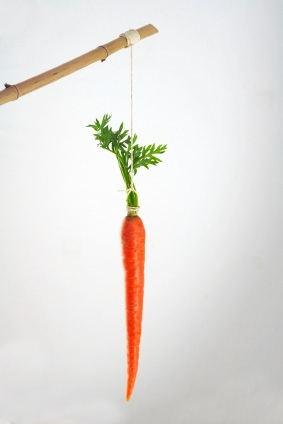 How
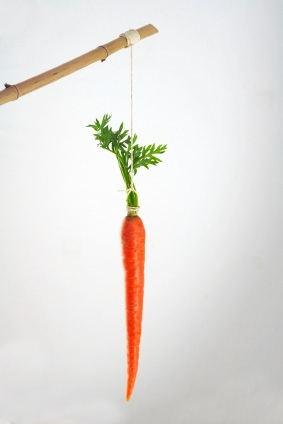 Basics: 
Mapping for students
Monitoring, sampling, etc
Stabilising behaviour

Intervention:
English leaders
Withdrawal for target groups
Extra sessions – such as?
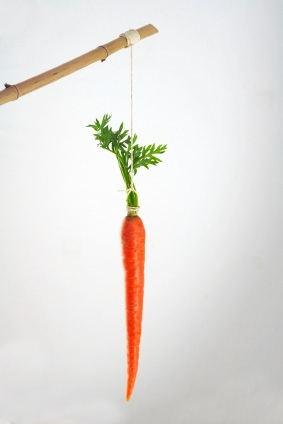 Leadership Dilemmas …
1 – You sense that teacher A is spending all the class’s time on poetry, and not preparing them for English reading and writing skills. What do you do?

2 – Behaviour in teacher B’s room (an experienced teacher nearing retirement) seems problematic. You ask how things are and s/he says “fine”. What do you do?

3 – An earnest, reliable student asks to move to another group because he feels unchallenged and not being taught properly. What do you do?
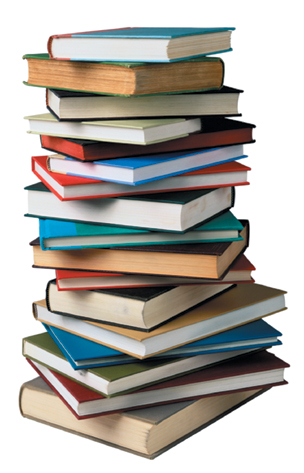 Impact in English: What we know works
Geoff Barton
Download free at www.geoffbarton.co.uk